MATEMATIKA
5- sinf
MAVZU: MASALALAR YECHISH
MISOL
38,3 ni 10 ga bo‘laylik. 
                        38,3 : 10 = a 
                        a ∙ 10 = 38,3 
                            a = 3,83
                         38,3 : 10 = 3,83 
Demak, o‘nli kasrni 10 ga bo‘lganda vergul bitta xona chapga surilar ekan
10 ga, 100 ga, 1000 ga … bo‘lish
O‘nli kasrni 10, 100, 1000 … va hokazo sonlarga bo‘lish uchun bo‘luvchida birdan keyin nechta nol bo‘lsa, o‘nli kasrdagi vergulni ham shuncha xona chapga surish kifoya.
MISOLLAR
42,76
427,6 : 10 =
4,276
427,6 : 100 =
0,4276
427,6 : 1000 =
0,04276
427,6 : 10000 =
466- masala
Hisoblang: 
а) 4,42 : 10                             0,57 : 10
     0,5 : 10                              0,05 : 10 
b) 4,387 : 100                         26,35 : 100
  0,002 : 100                           0,2 : 100 
d) 55,48 :1000                        9,8 :1000
             0,00091 :1000
= 0,442
= 0,057
= 0,05
= 0,005
= 0,2635
= 0,04387
= 0,00002
= 0,002
= 0,05548
= 0,0098
= 0,00000091
468- masala
1-rasm asosida tenglama tuzing va uni yeching:
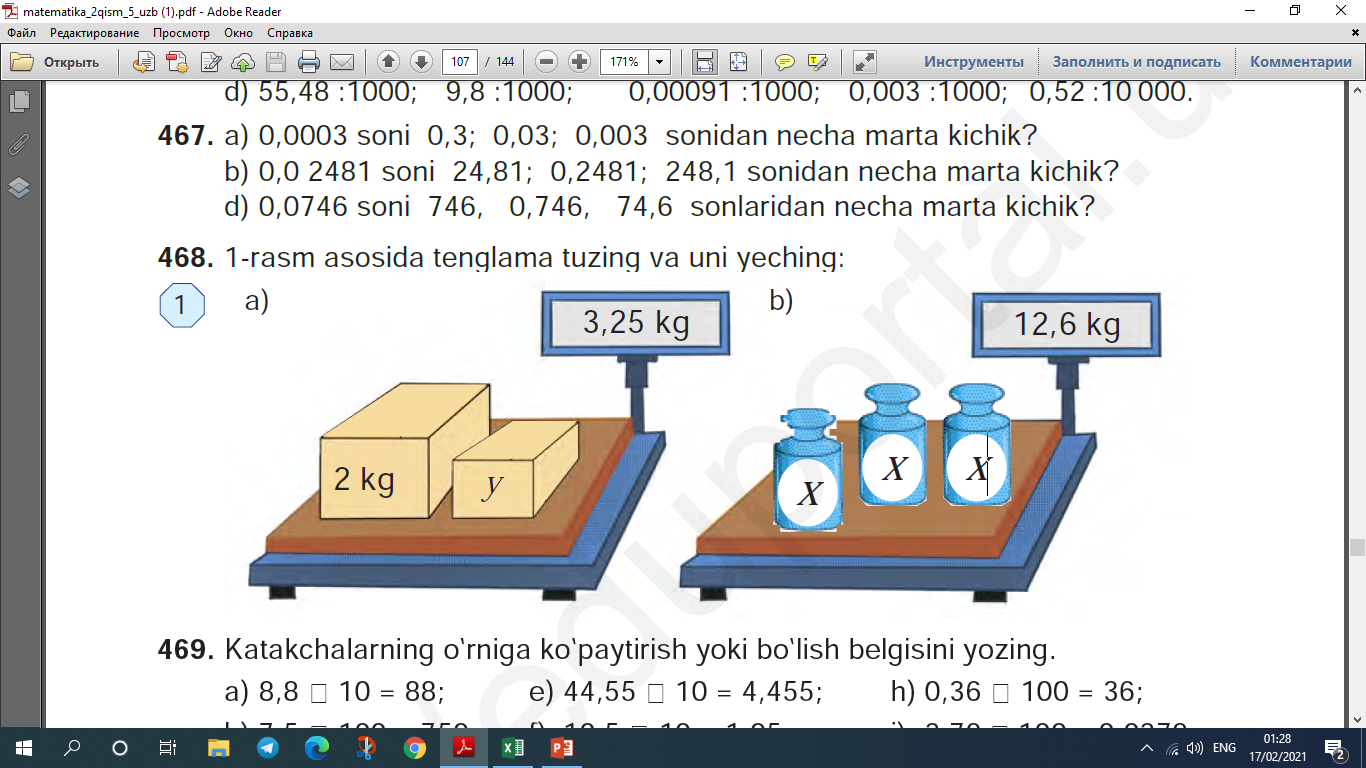 2 + y = 3,25
3x = 12,6
y = 3,25 - 2
x = 12,6 : 3
y = 1,25
x = 4,2
476- masala
Dengizchilar masofani dengiz milida yoki futlarda ham o‘lchashadi. 1 dengiz mili 6080 fut yoki 1853,2 m ga teng. a) 12 dengiz mili necha futga teng bo‘ladi?; b) 36 dengiz mili necha m bo‘ladi?
a) 12 ∙ 6080 = 72960(fut)
Yechish:
b) 36 ∙ 1853,2 = 66715,2(m)
Javob: a) 72960 fut; b) 66715,2 m
478- masala
Bir to‘g‘ri to‘rtburchakning tomonlari 22 cm va 4,8 cm. Ikkinchi to‘g‘ri to‘rtburchakning yuzi birinchisining yuzidan 11 marta kichik. Agar ikkinchi to‘g‘ri to‘rtburchakning bo‘yi 6 cm bo‘lsa, uning enini toping.
S₁
S₂
YECHISH
a₂ = 6 cm
    b₂ = ? cm
a₁ = 22cm
    b₁ = 4,8 cm
S₁ - ?
S₂ - ? 11 marta kichik
S₁ = a₁∙ b₁ = 22 ∙ 4,8 = 105,6 (cm²)
S₂ = 105,6 : 11 = 9,6 (cm²)
b₂ = 9,6 : 6 = 1,6 (cm)
Javob: 1,6 cm
479- masala
Do‘konda uch kunda 1240,8 kg un sotildi. Birinchi kuni 543 kg, ikkinchi kuni uchinchi kunga qaraganda 2 marta ko‘p un sotildi. Uchinchi kuni necha kg un sotilgan?
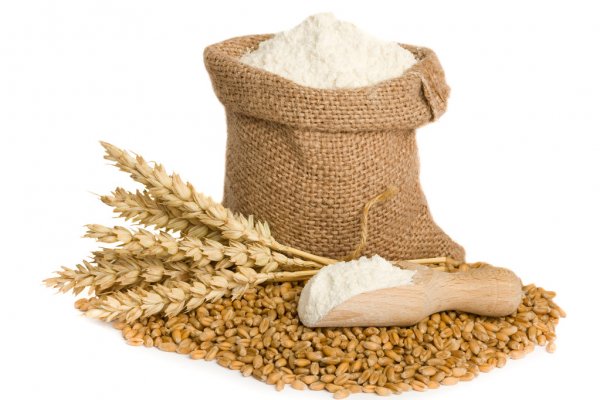 YECHISH
I kunda -  543 kg
II kunda - 2 marta ko‘p, 
III kunda -  ? kg
1240,8 kg
697,8
3
-
Yechish:
6
2
3
2
6
,
09
-
2) 2 + 1 = 3
1240,8 
        543,0
9
-
07
-
6
697,8
18
-
18
Javob: 232,6 kg
0
MUSTAQIL  BAJARISH  UCHUN TOPSHIRIQLAR:
Darslikdagi 471-, 472-, 473-,  484-, 486- masalalar 
(107-bet)
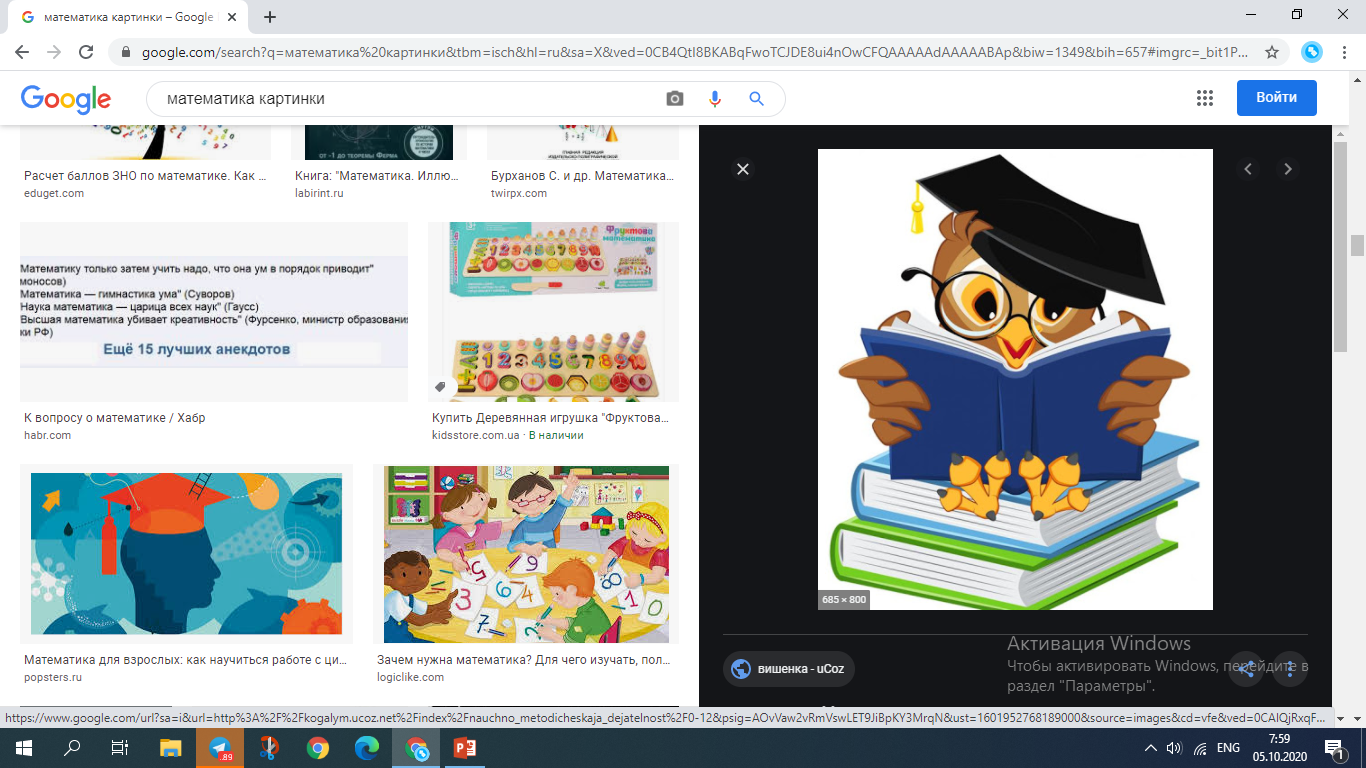